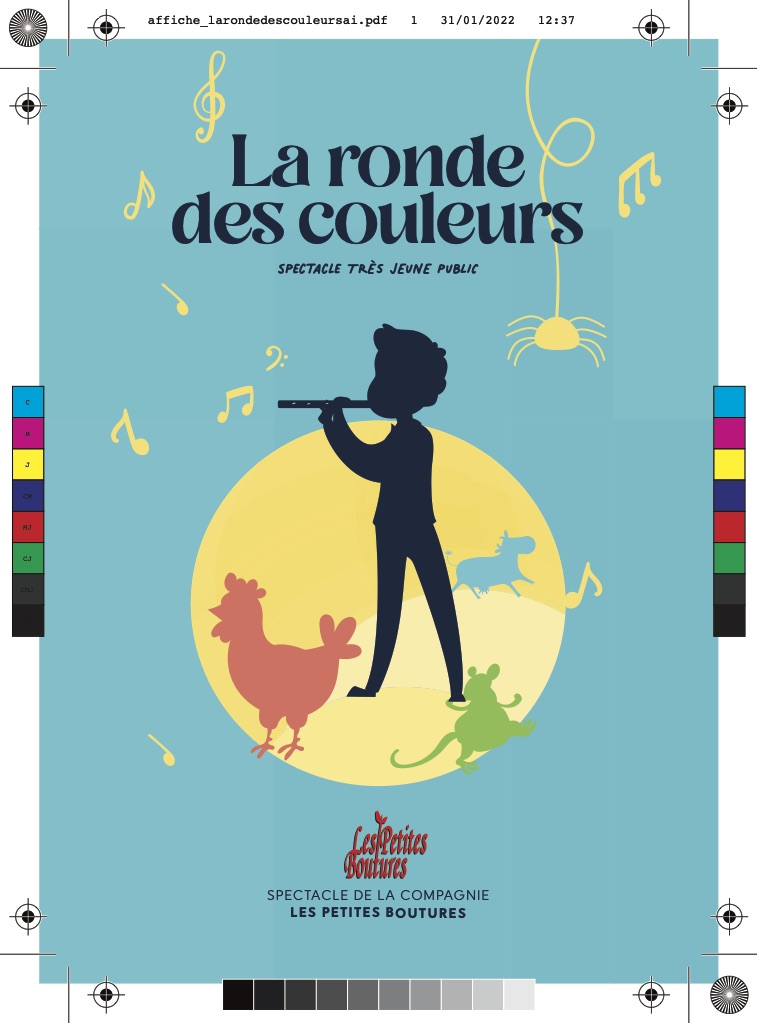 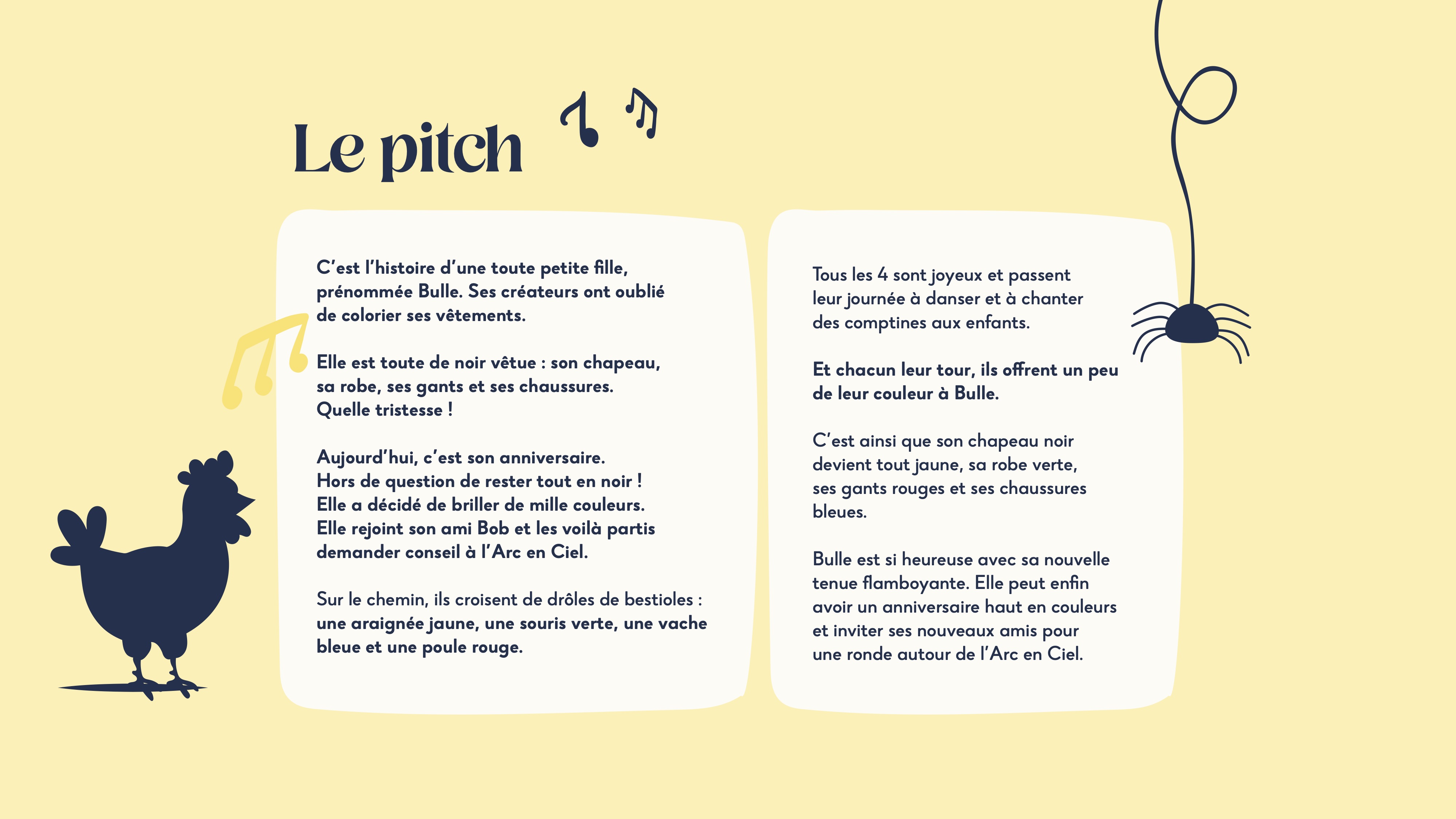 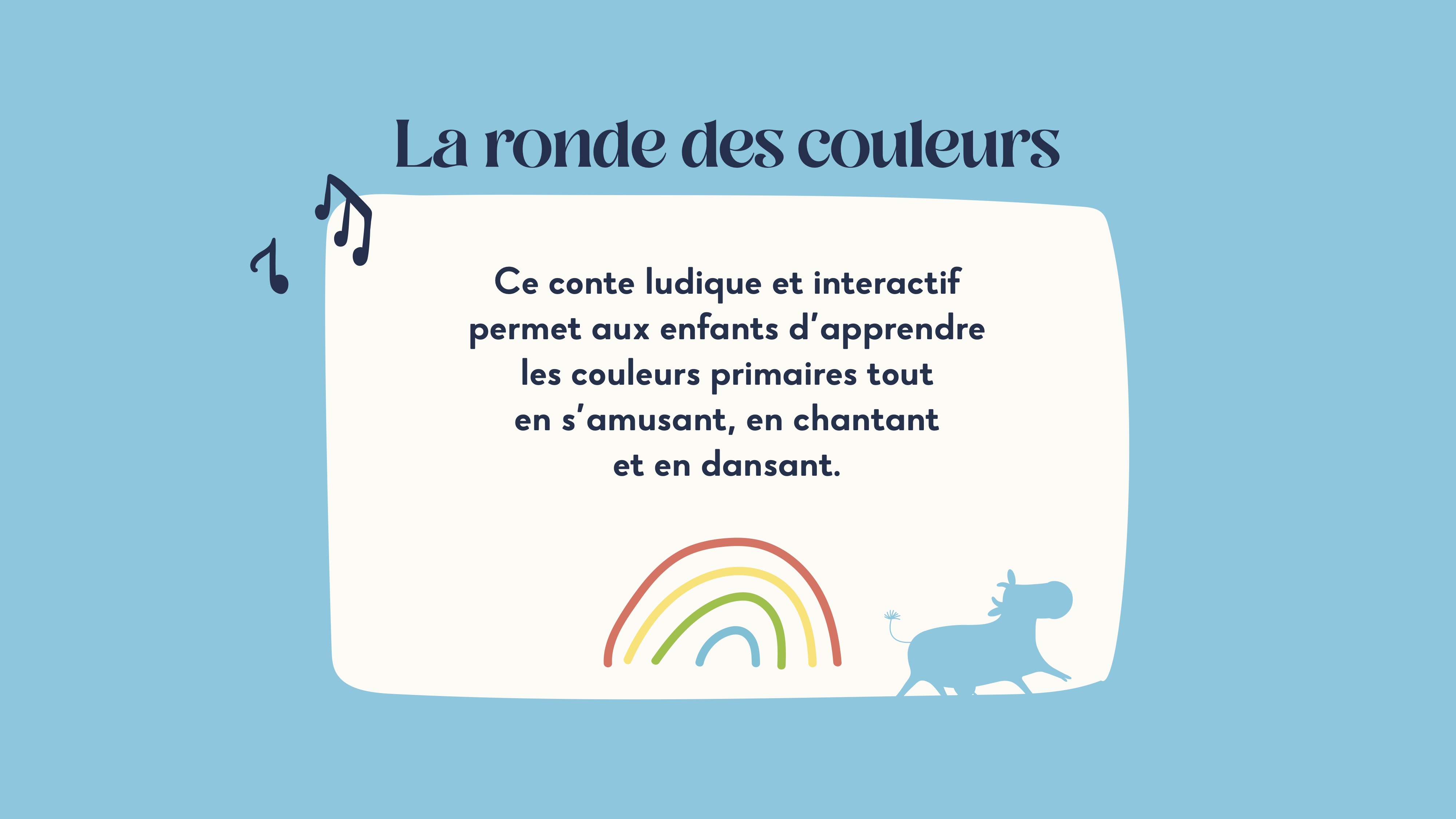 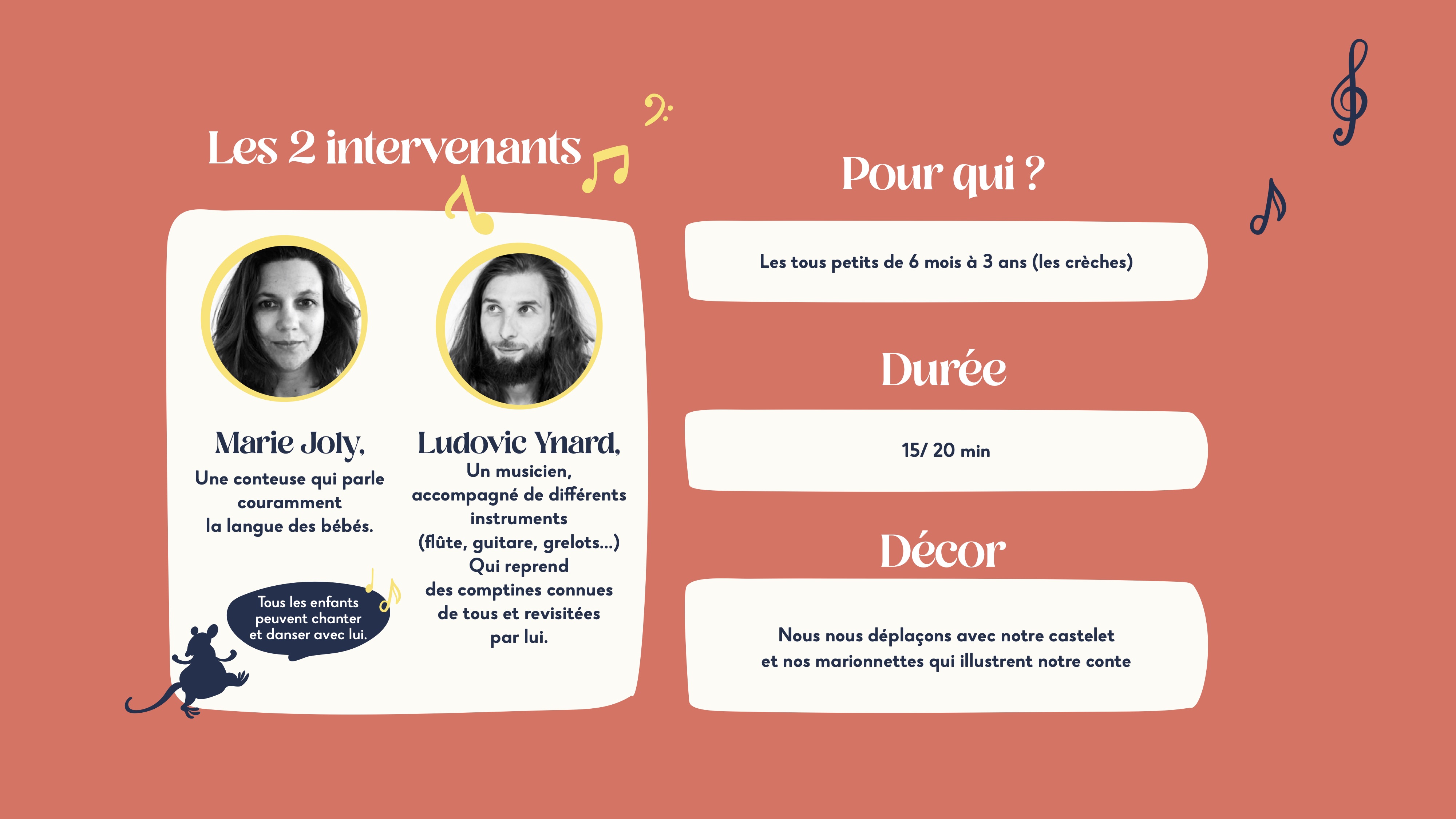 25 / 30 min
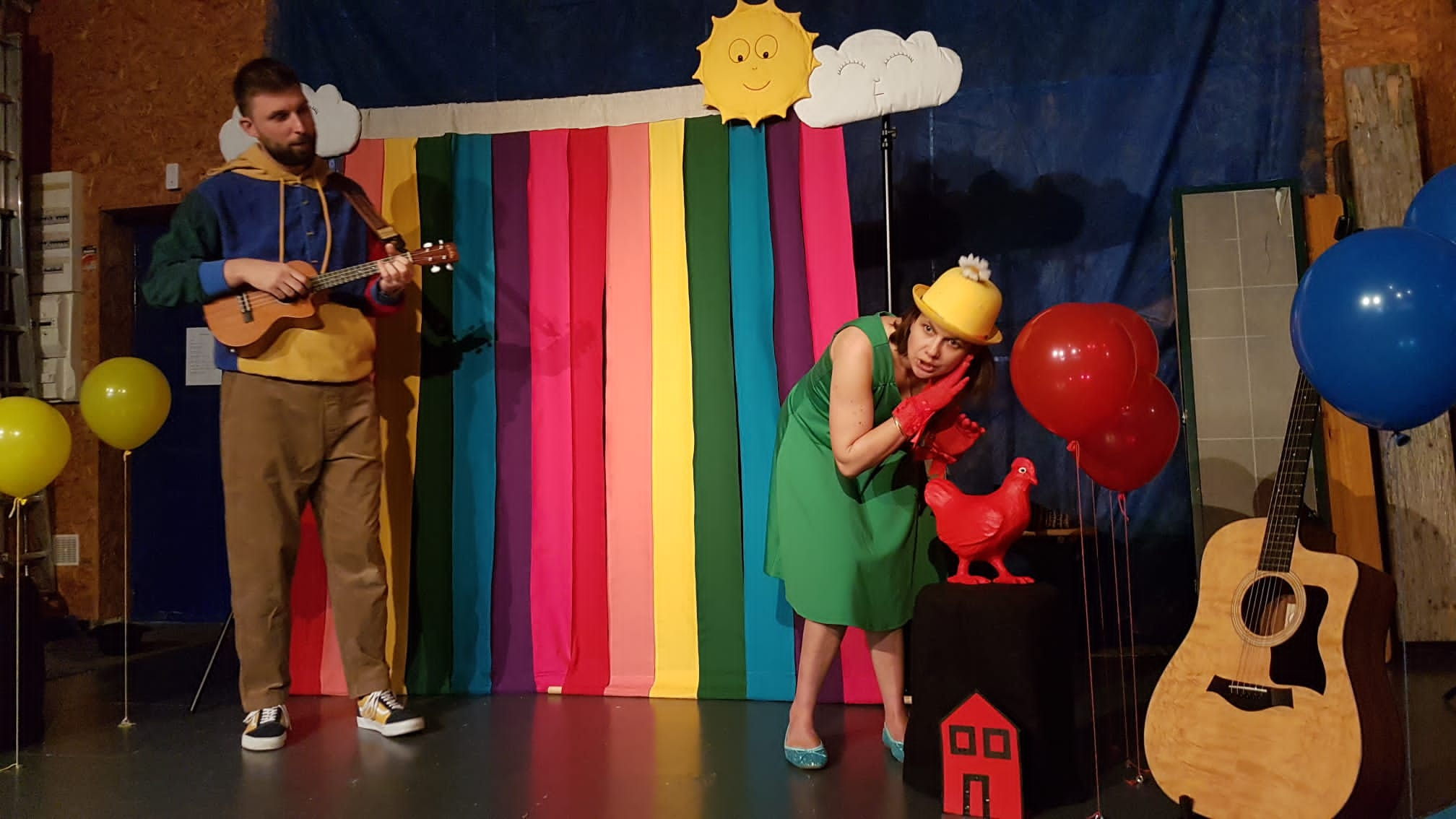 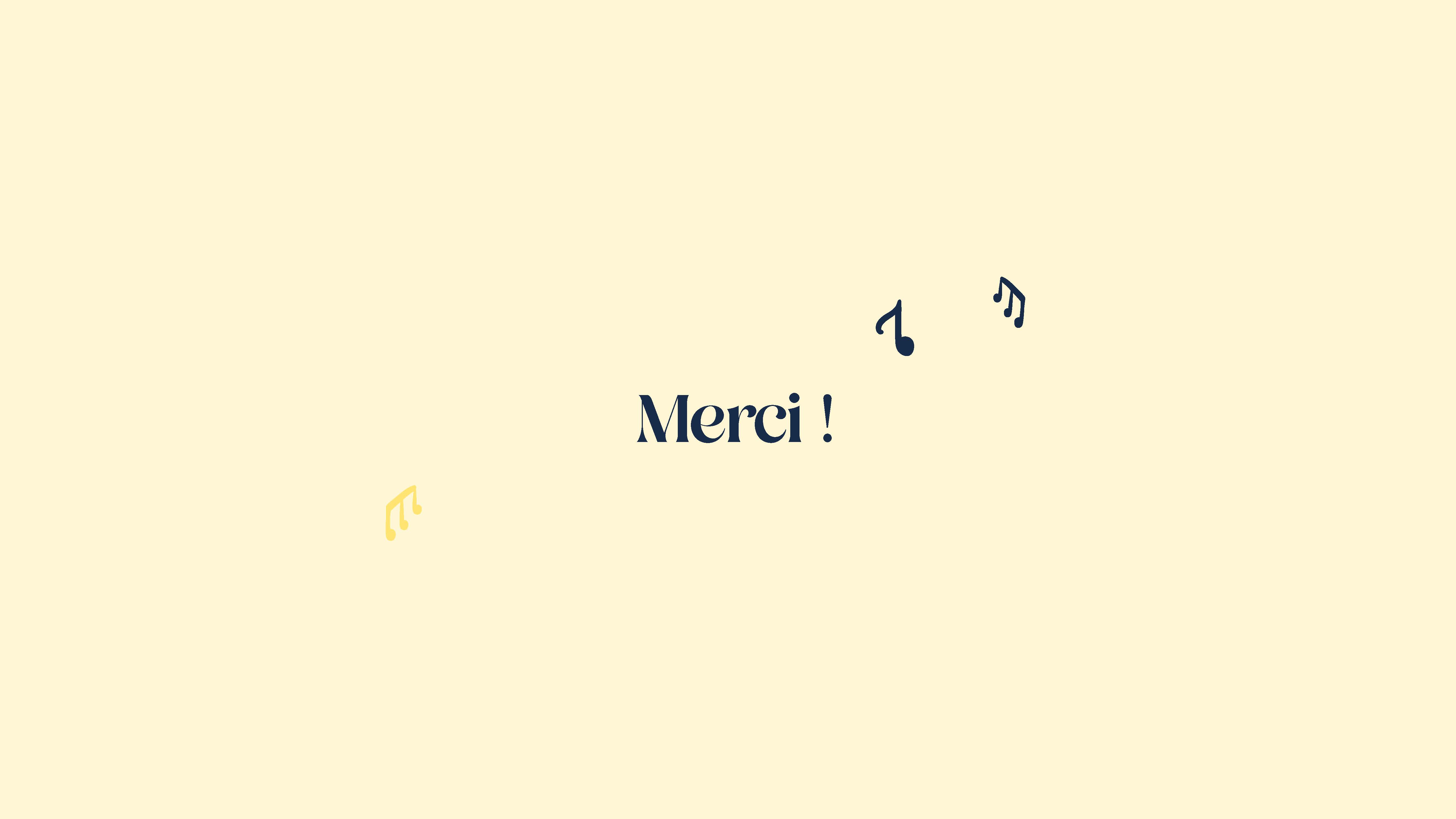 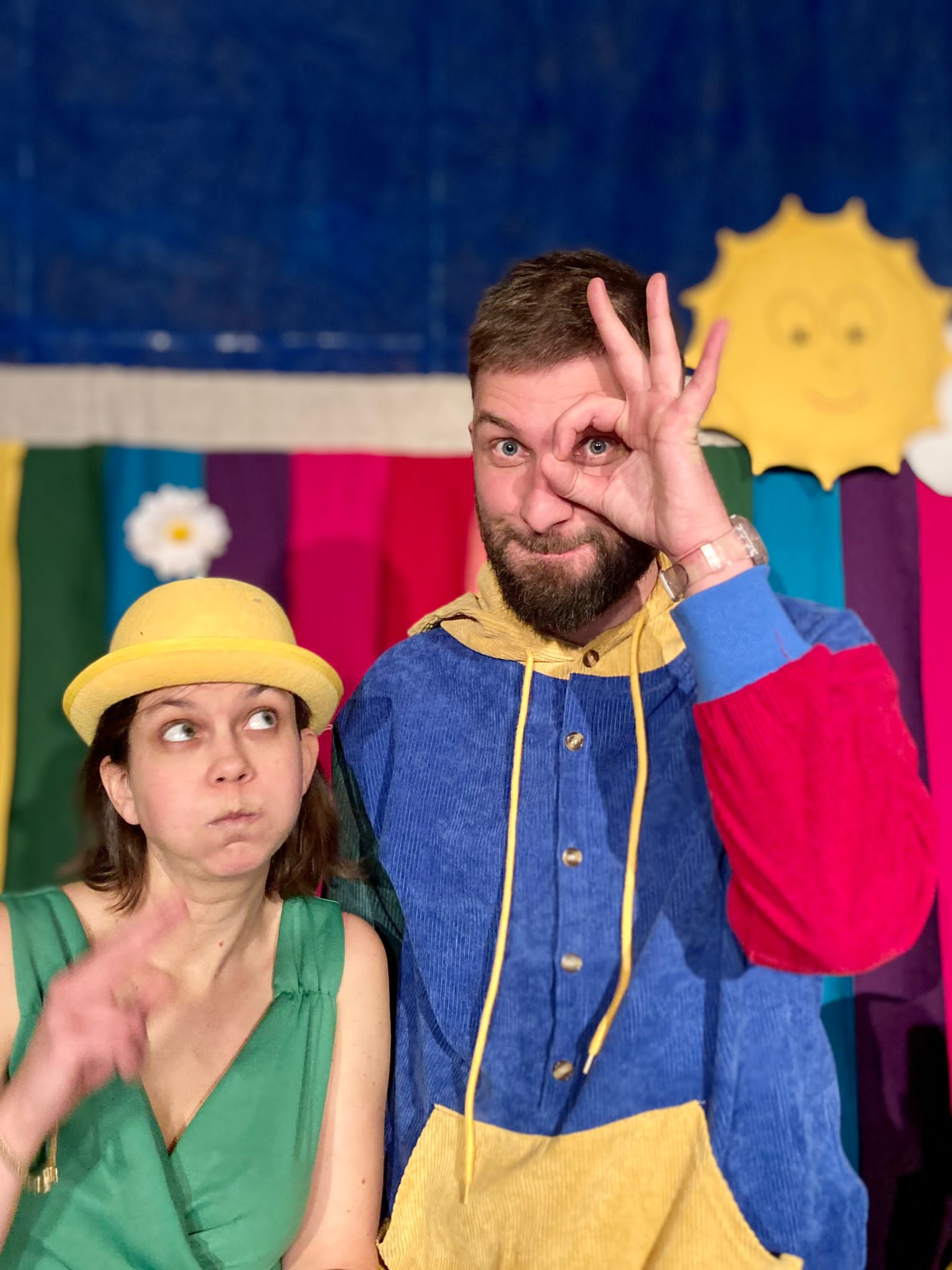 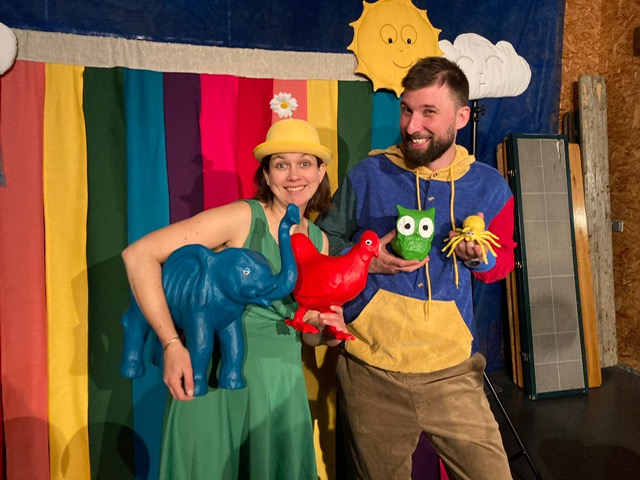